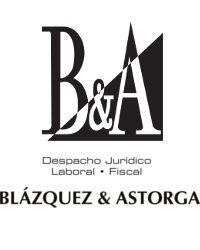 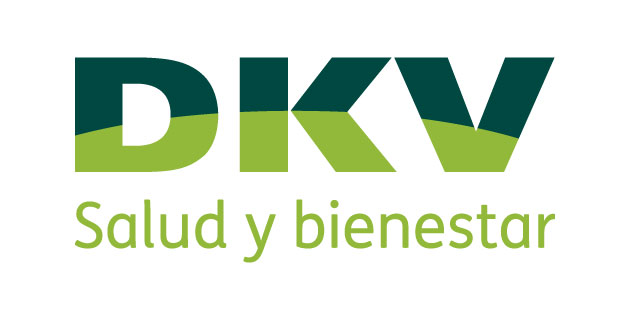 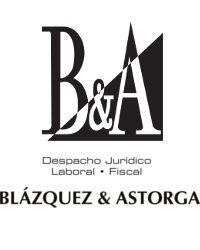 VENTAJAS
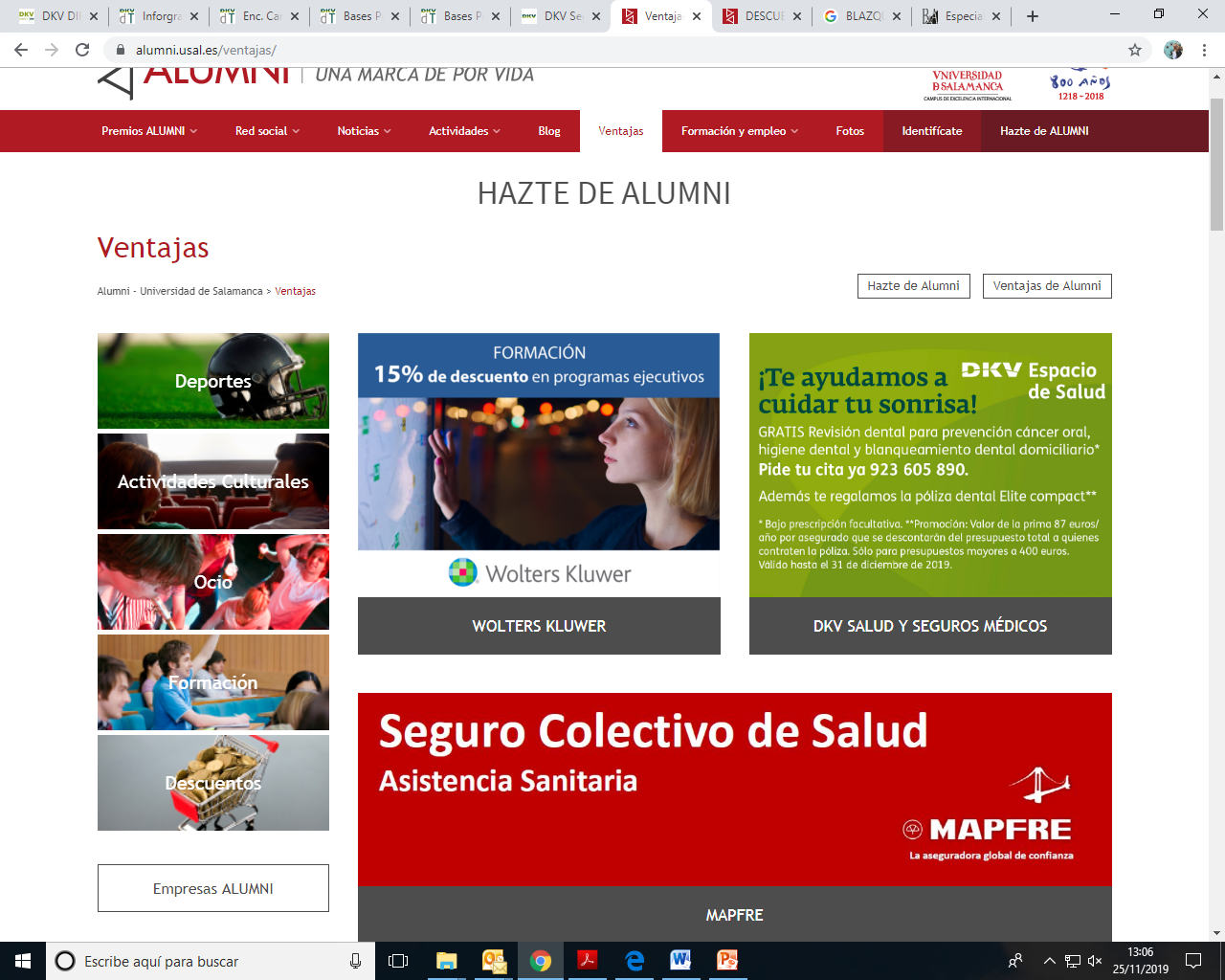 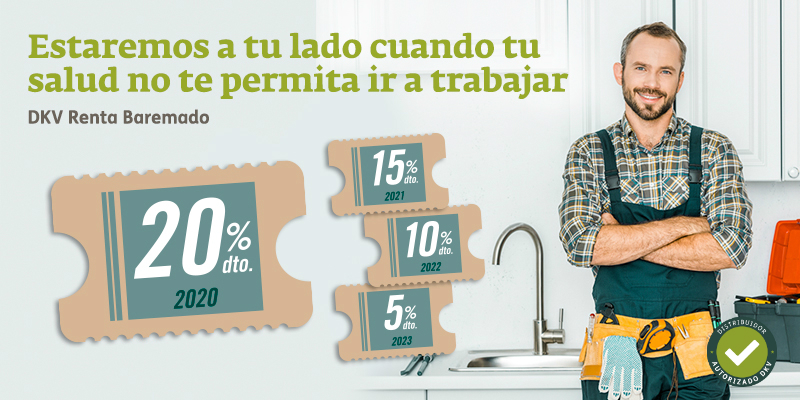 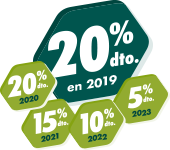 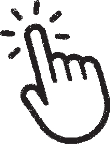 Si eres AUTÓNOMO
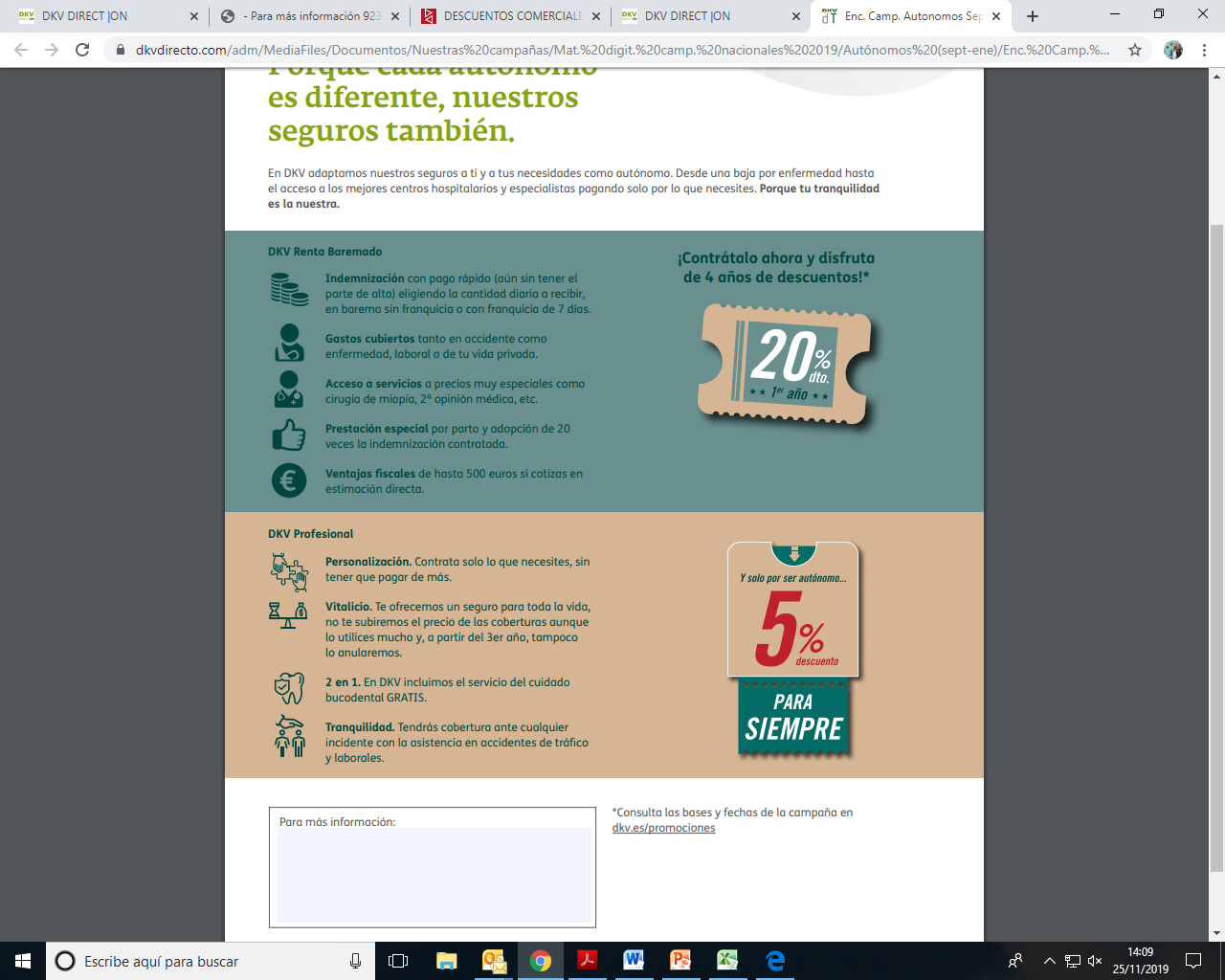 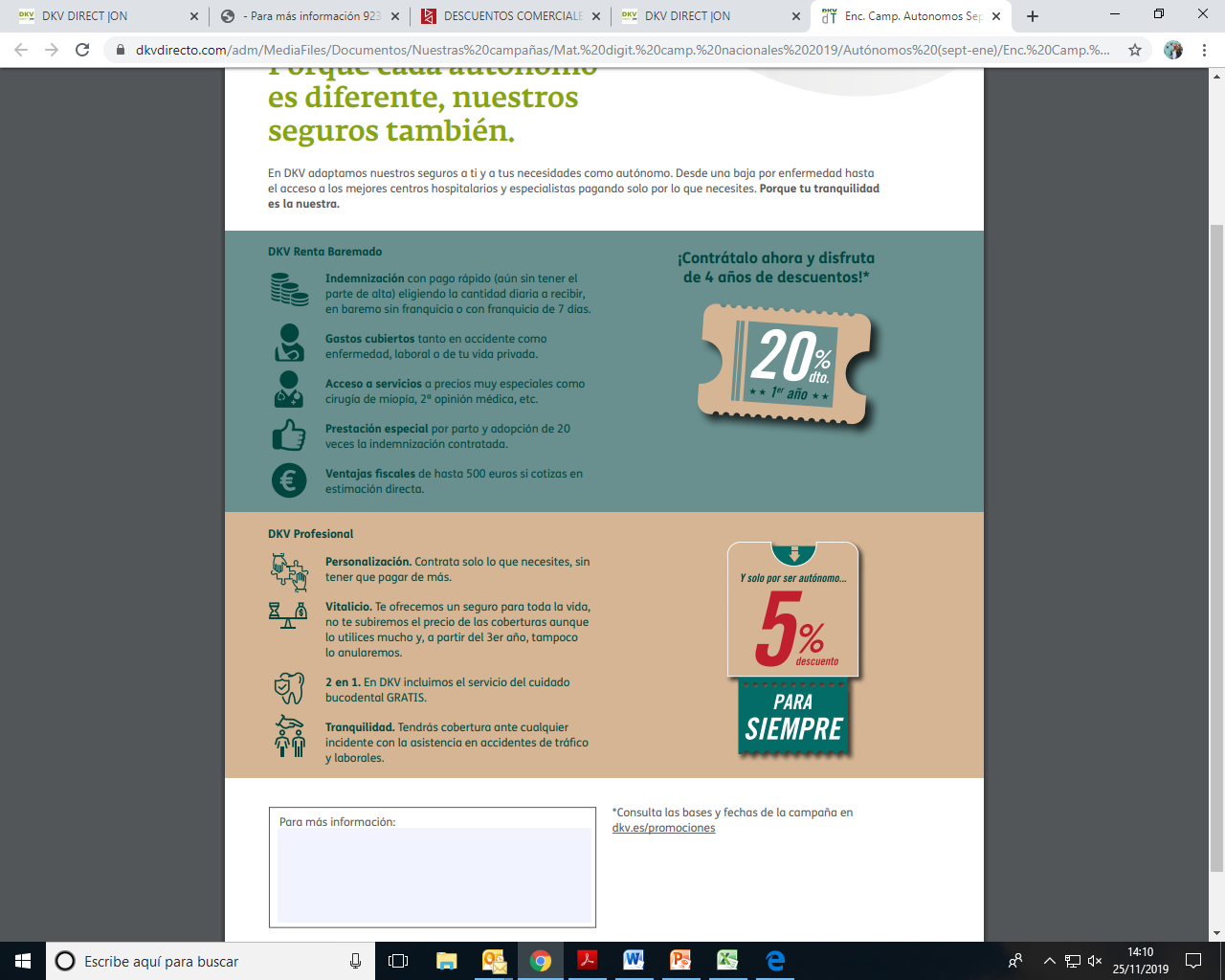 DKV PYMES
DKV RENTA BAREMADO
DKV PROFESIONAL
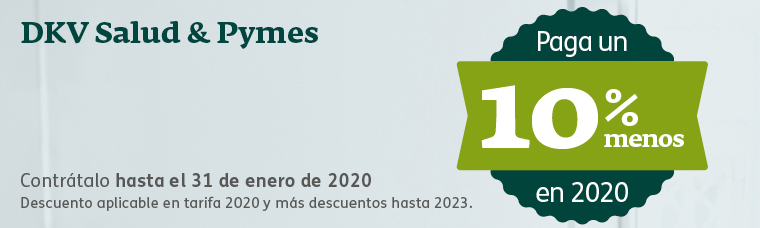 Si eres 
PYME
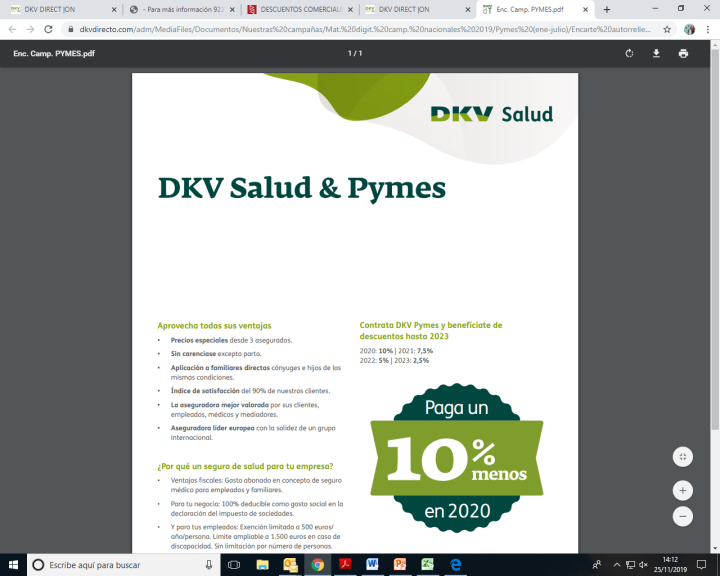 DKV PYMES
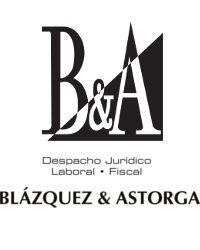 VENTAJAS
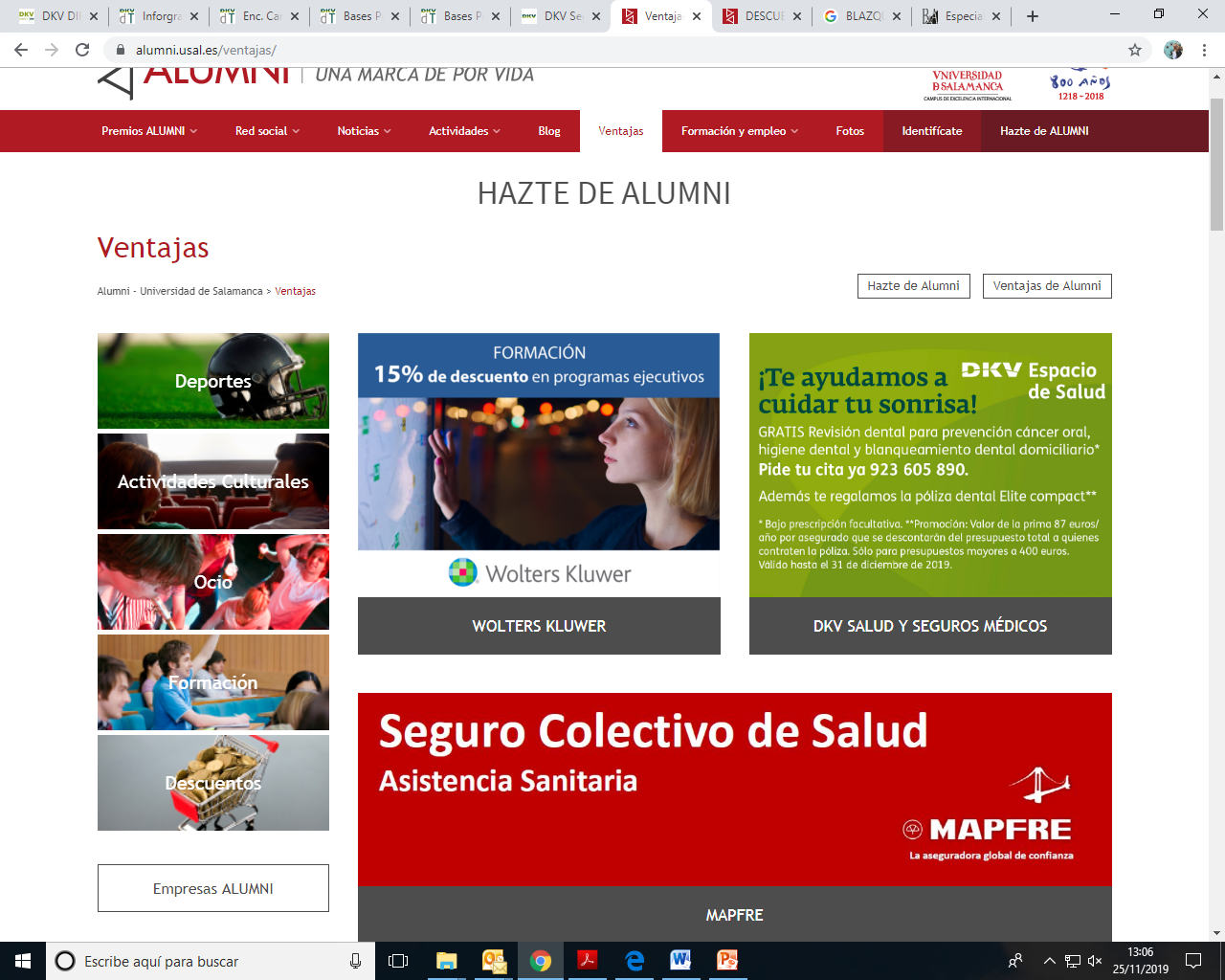 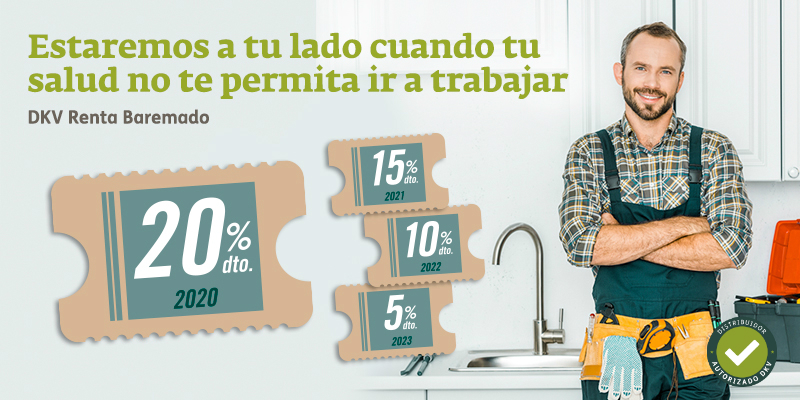 Si eres AUTÓNOMO
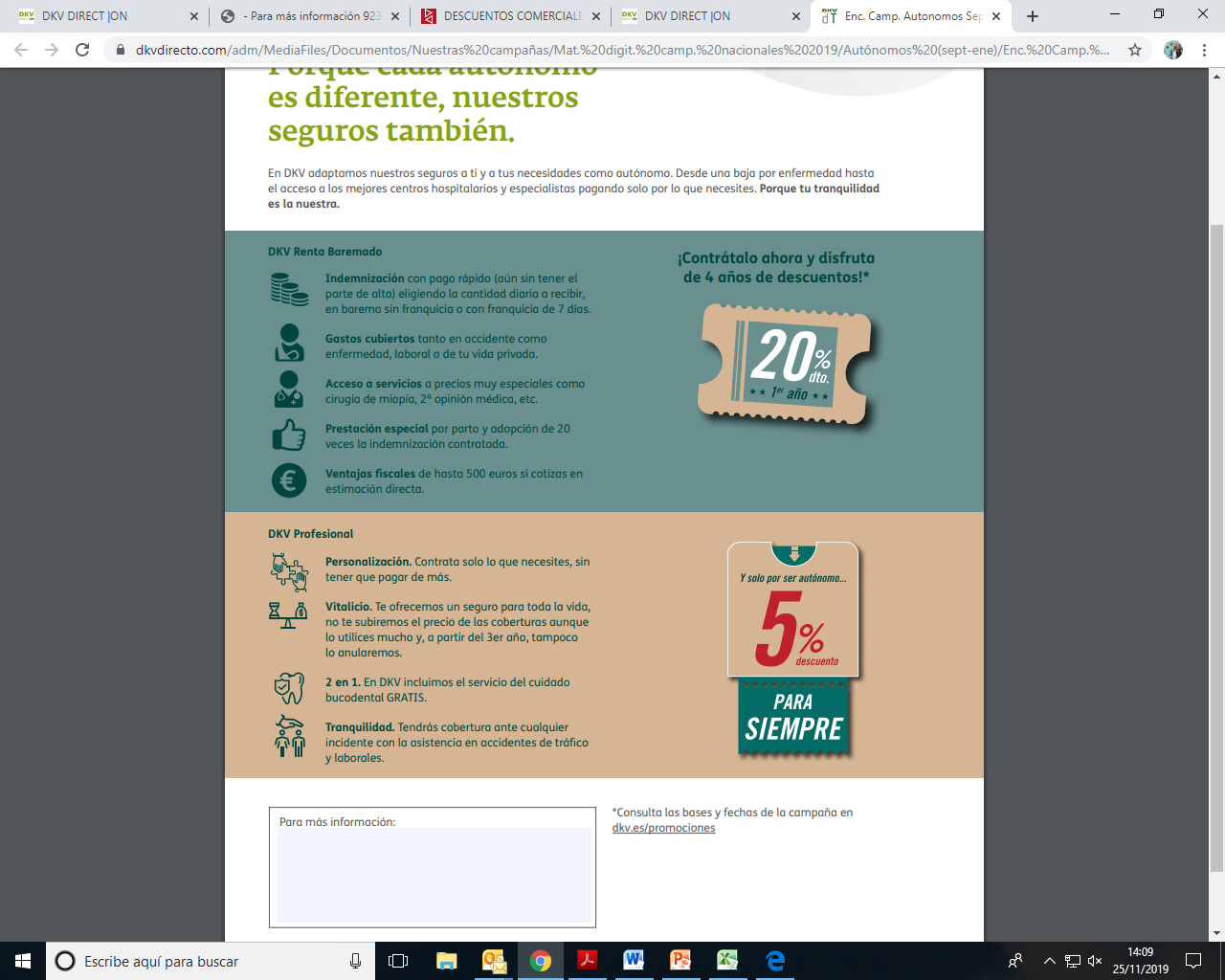 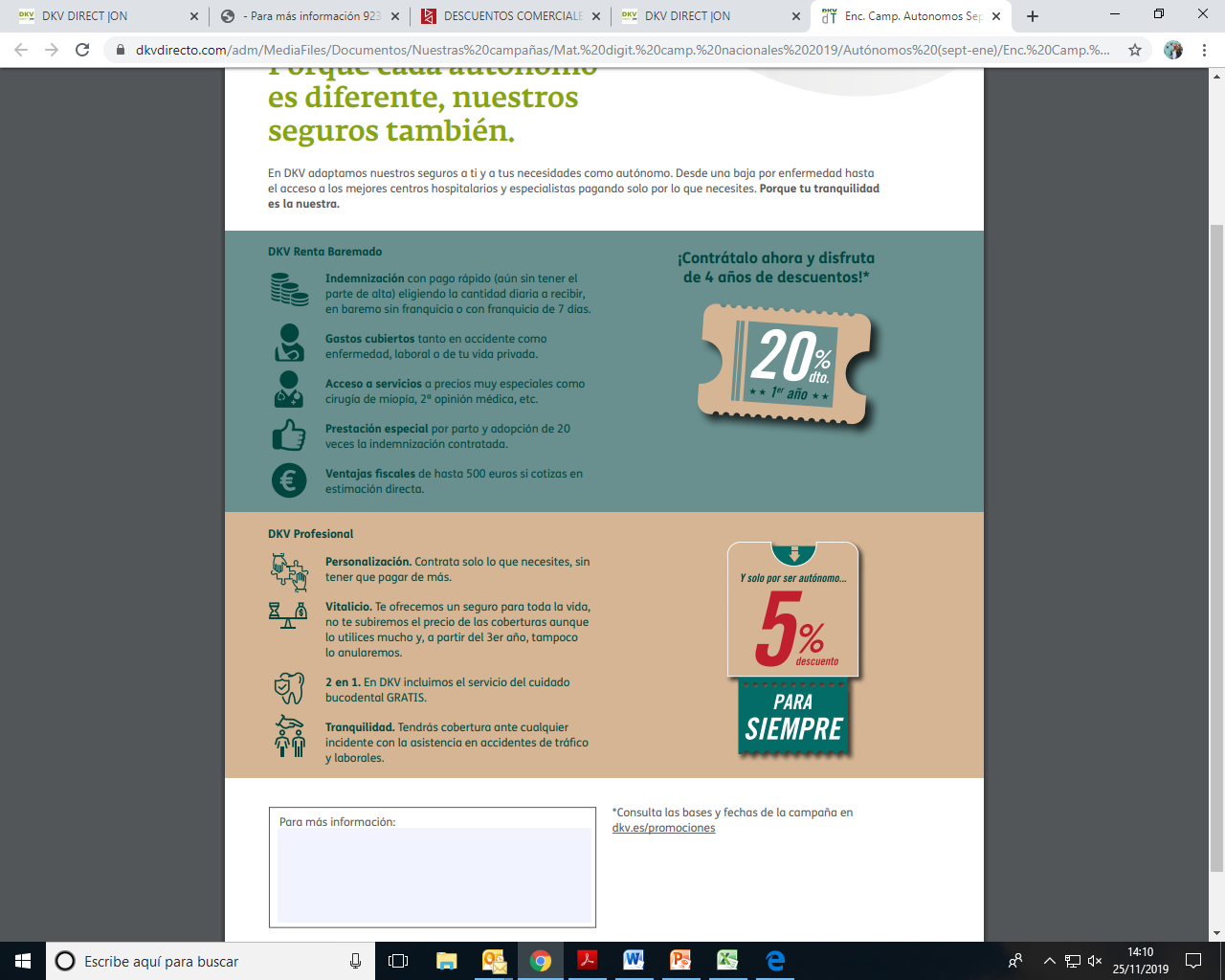 DKV RENTA BAREMADO
DKV PROFESIONAL
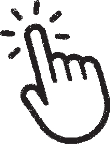 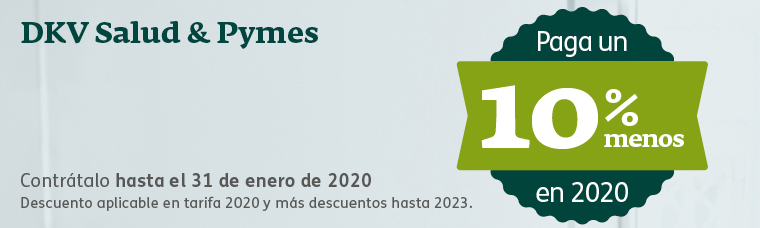 Si eres 
PYME
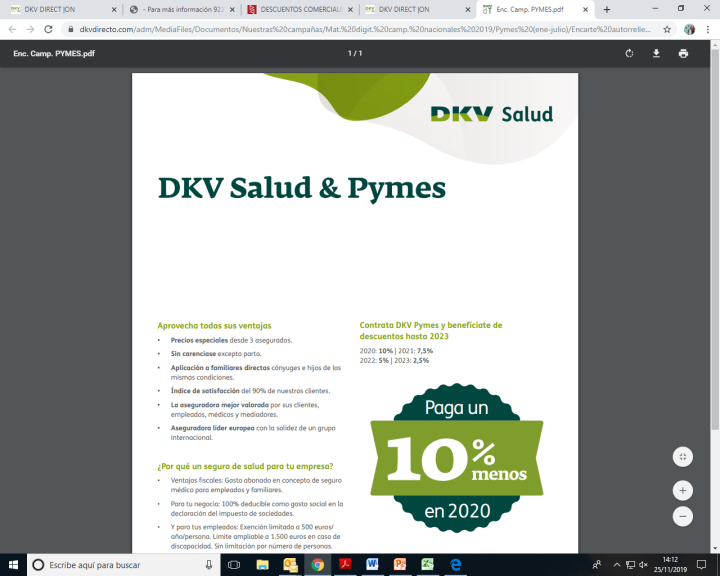 DKV PYMES
Clickando sobre el banner, llevará a una landing con los datos
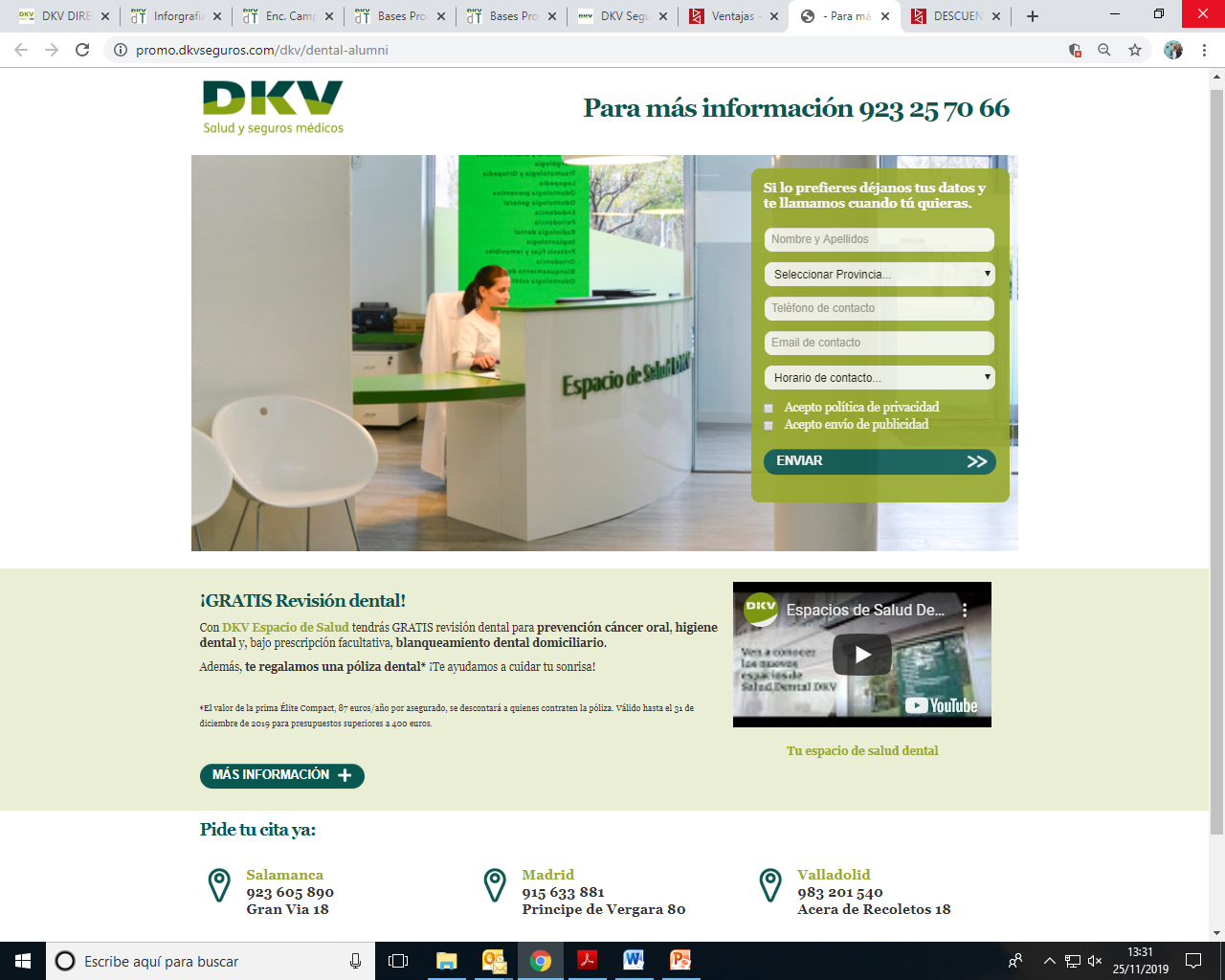 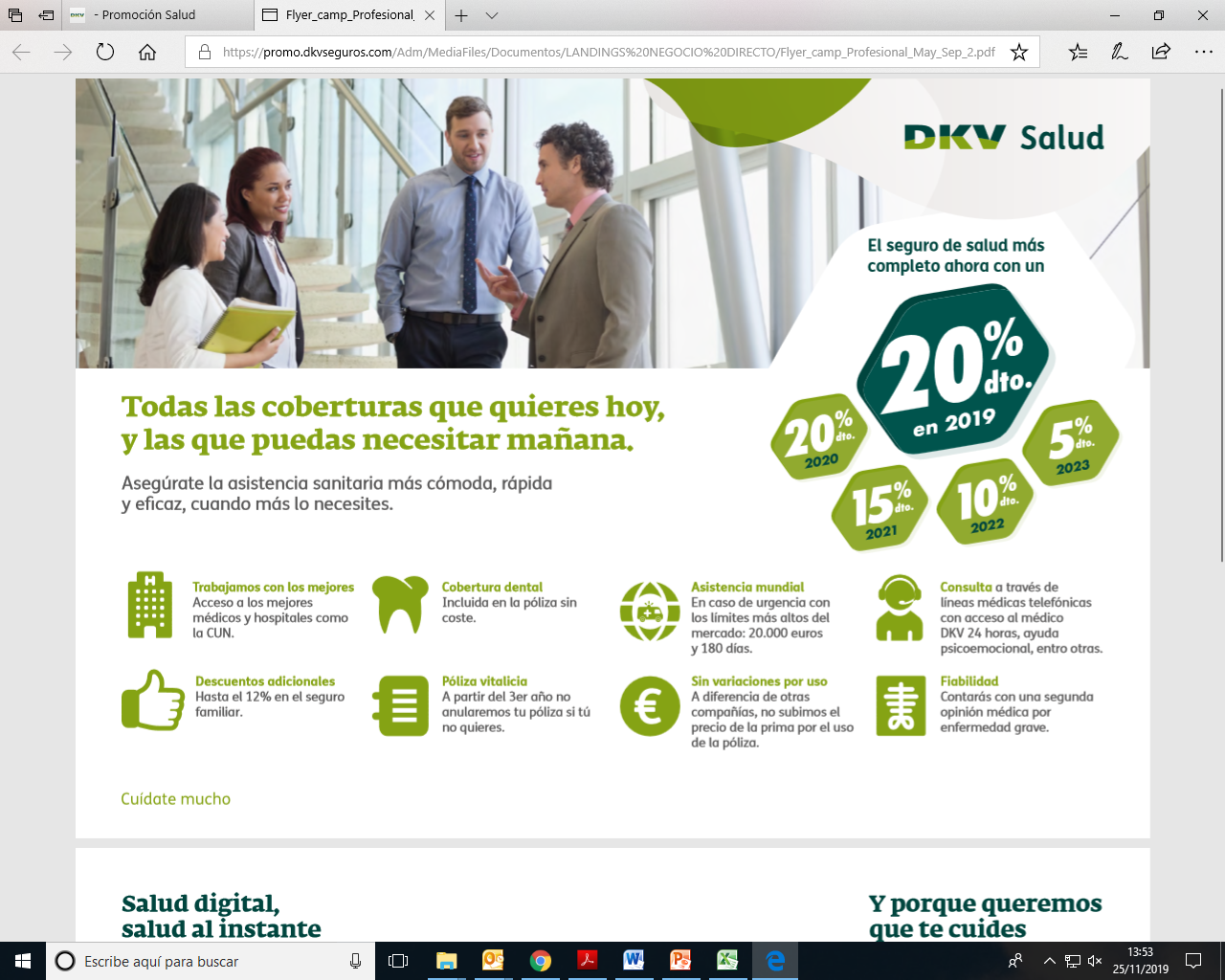 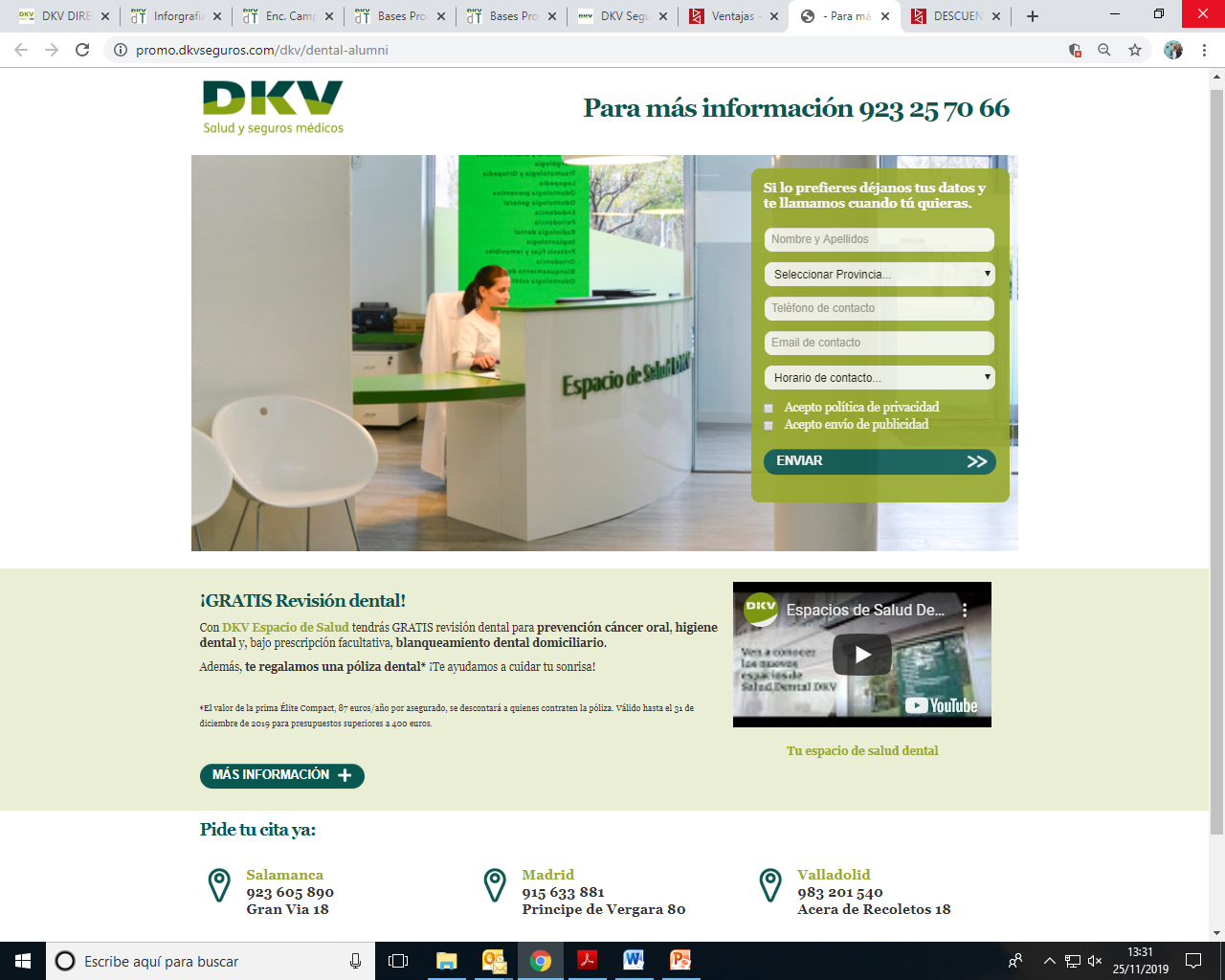 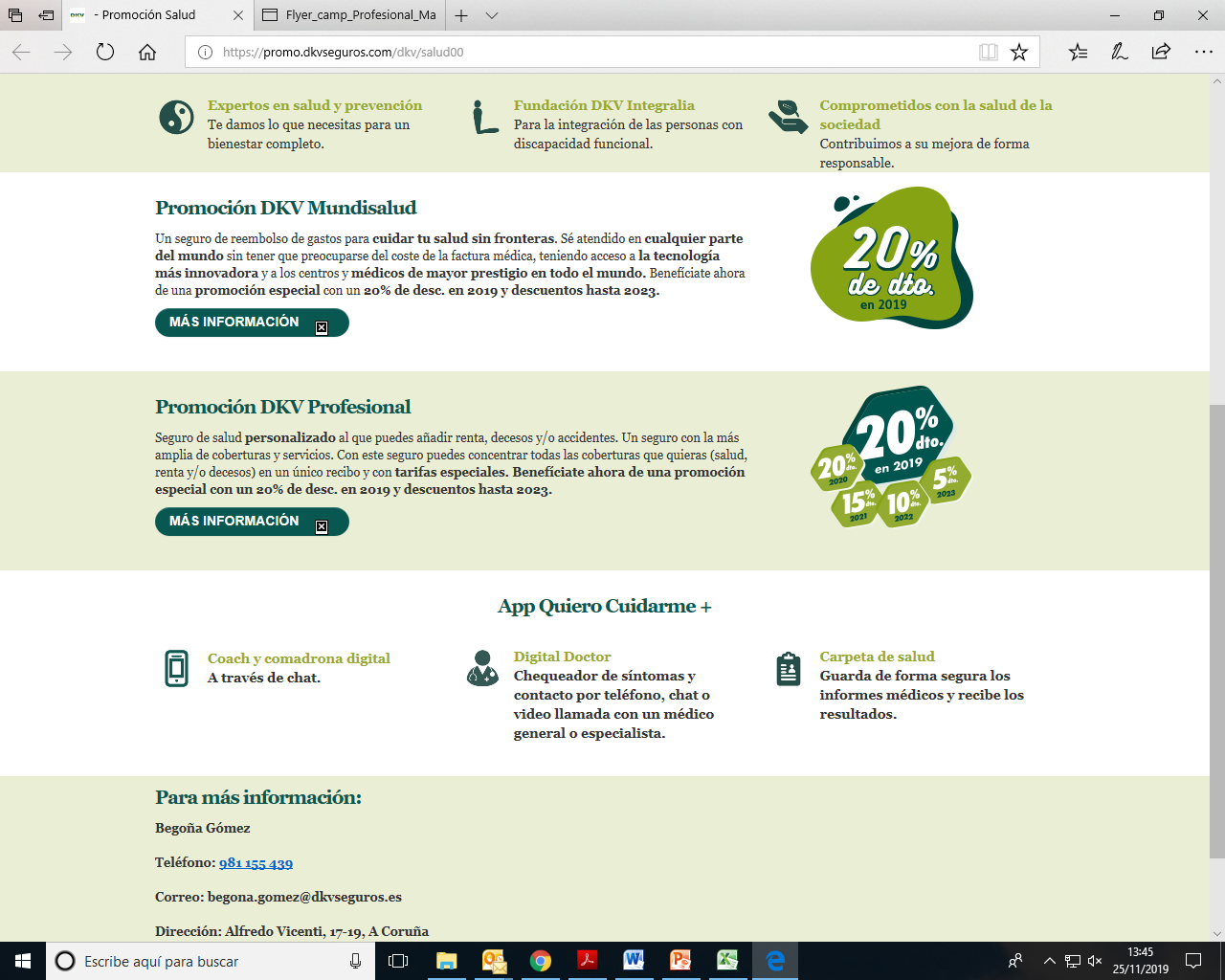 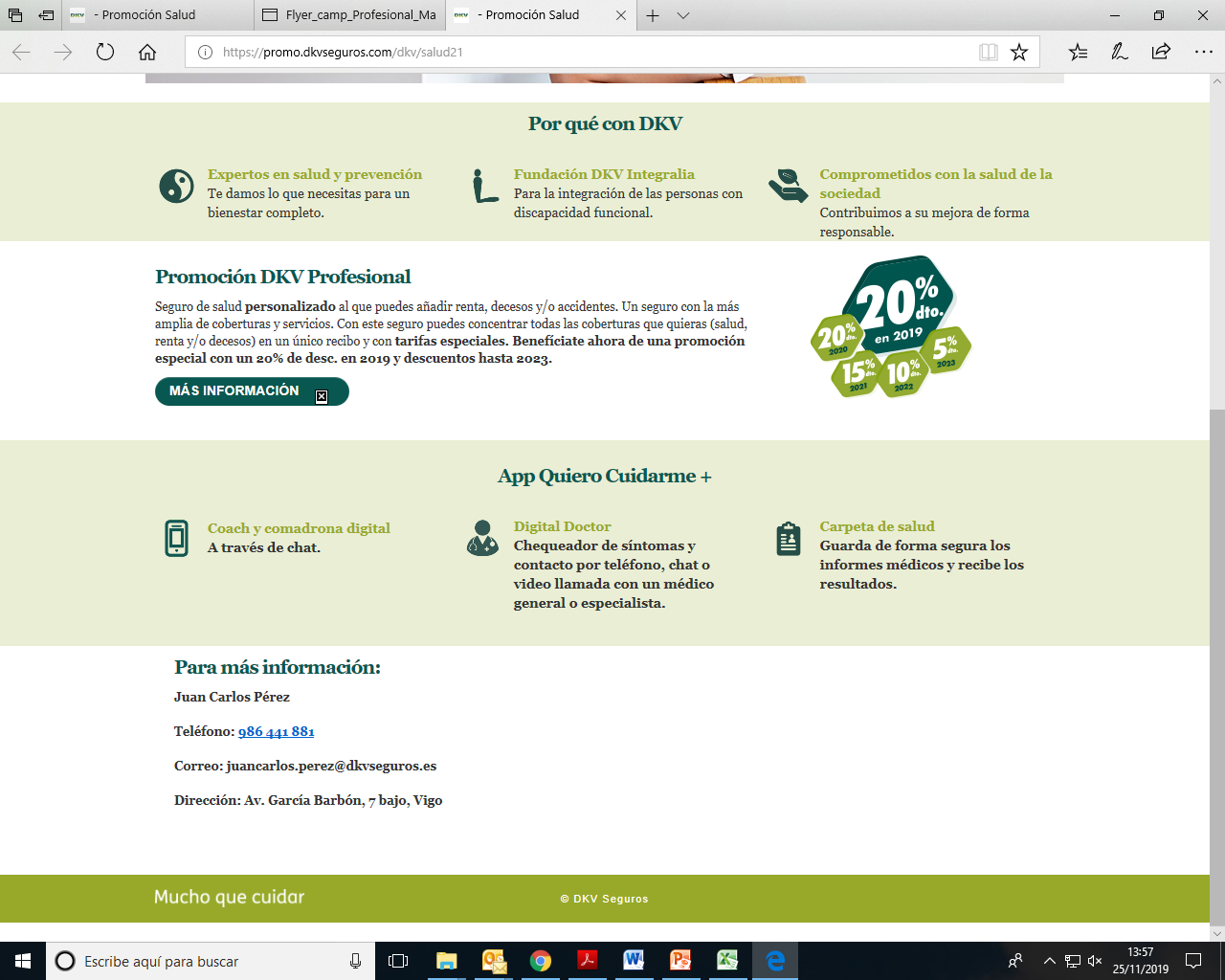